[ CSI 과학수사대 ]
독극물 감식 
- 납 검출 -
실험목표
납 오염이 의심되는 물에 앙금 생성반응을 이용한 납 검출법을 시행하여 오염된 지하수를 직접 찾아봅니다.
실험 준비물
물 샘플용 투약병 3개, 거름종이, 질산 납, 아이오딘화칼륨용액, 황화나트륨용액,양면테이프
CSI 과학수사대 도안, 투명필름 
 **** 증류수(정수기 물로 대체 가능), 핀셋 , 가위, 연필
과학수사 – 모든 범죄는 흔적을 남긴다.
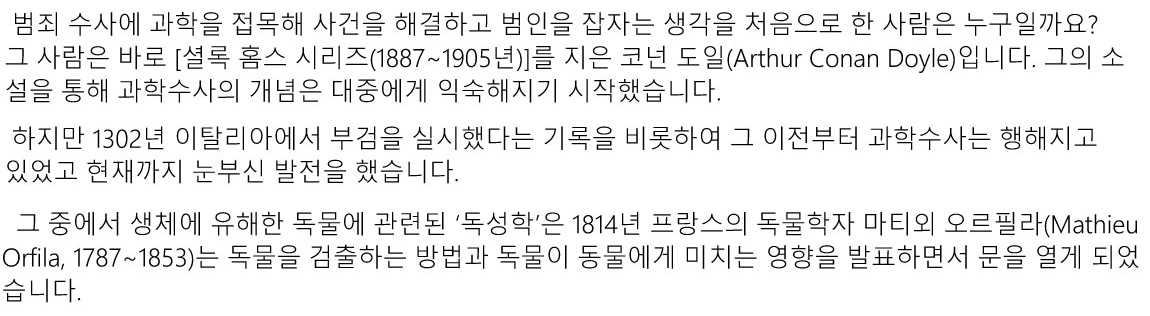 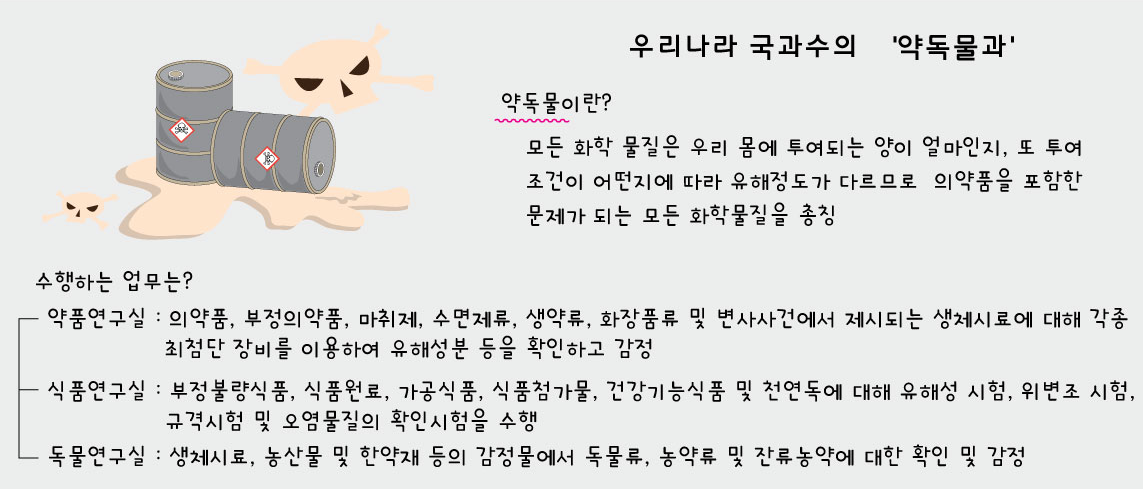 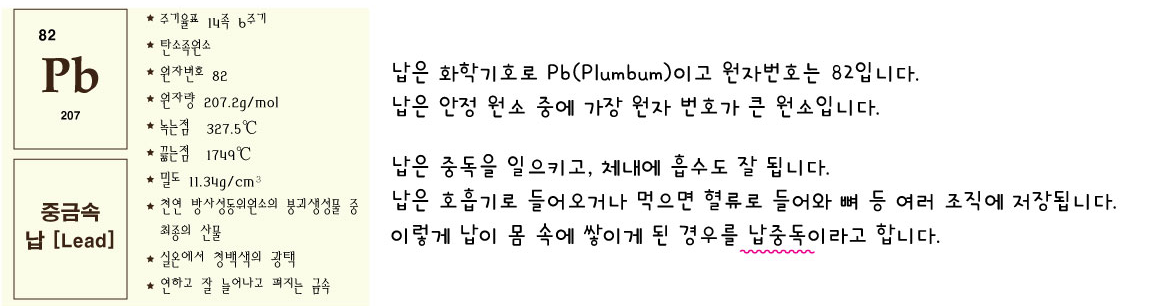 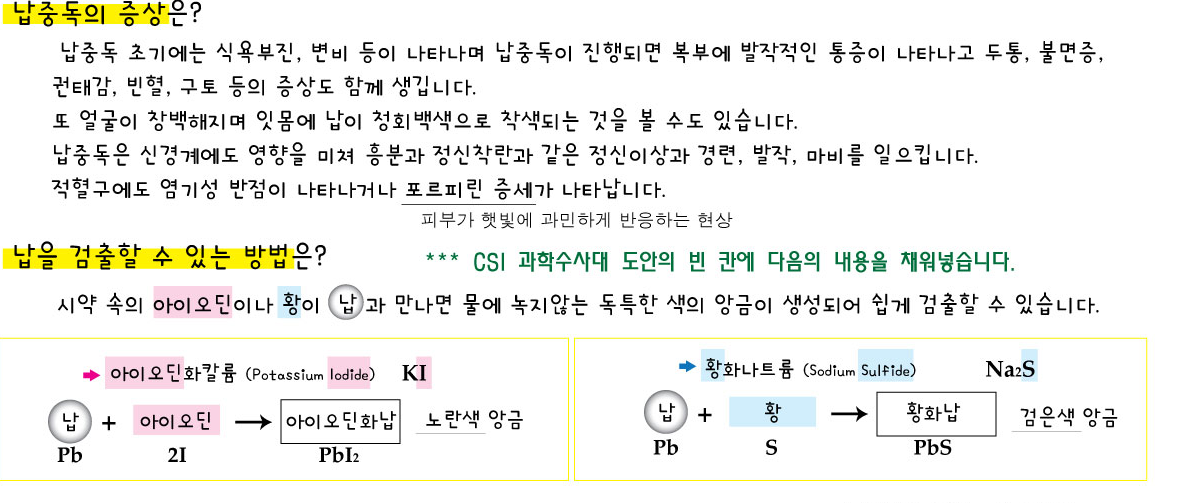 사건의 시작
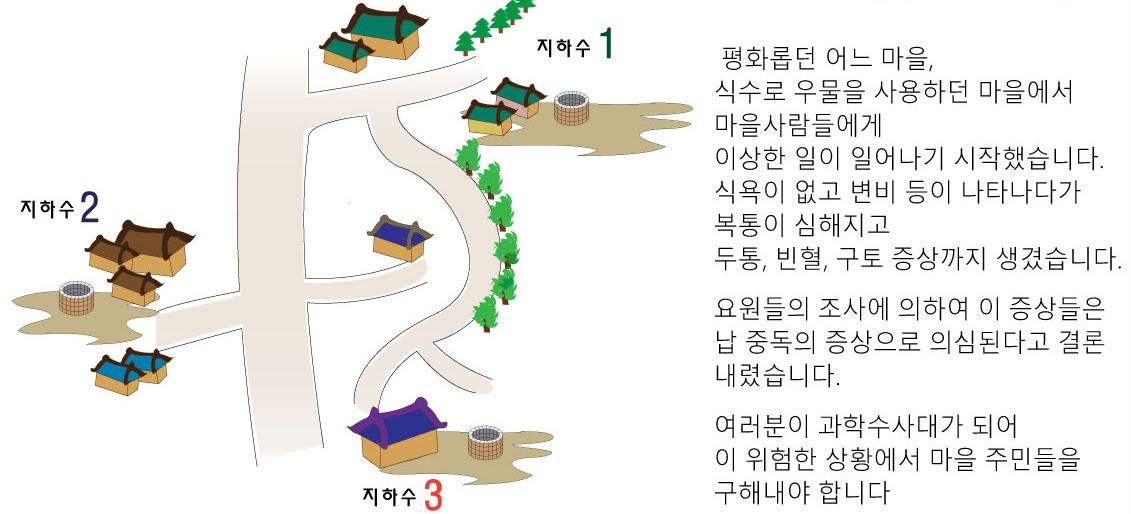 실험방법
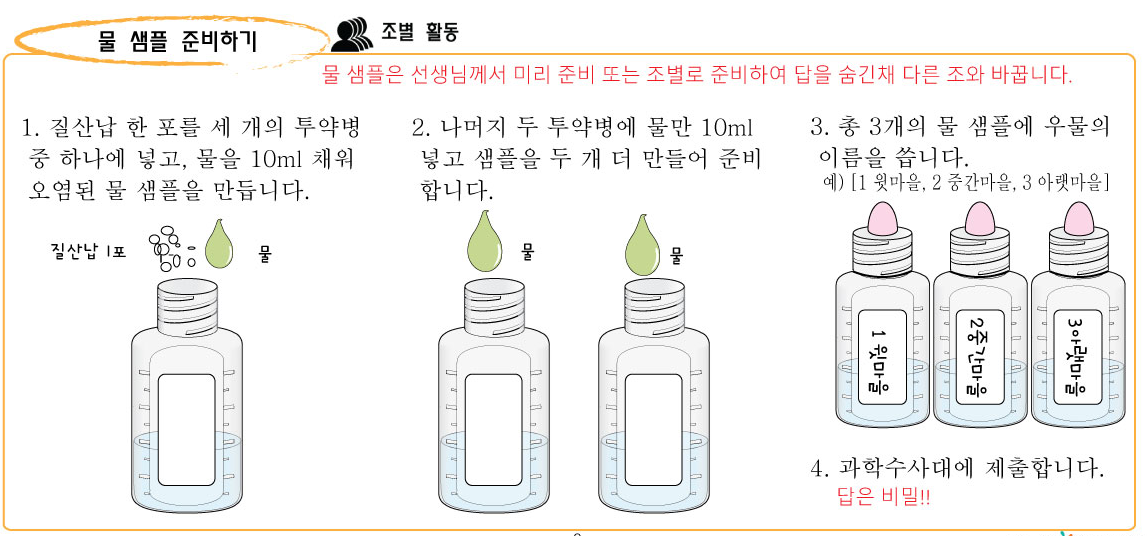 사건의 시작
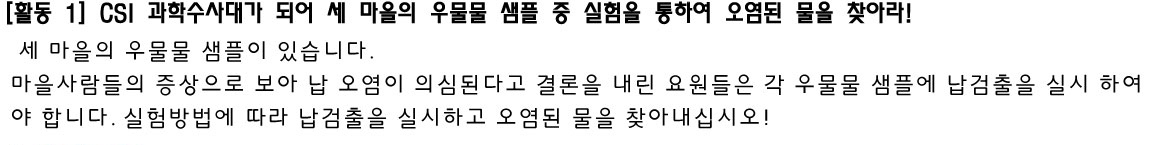 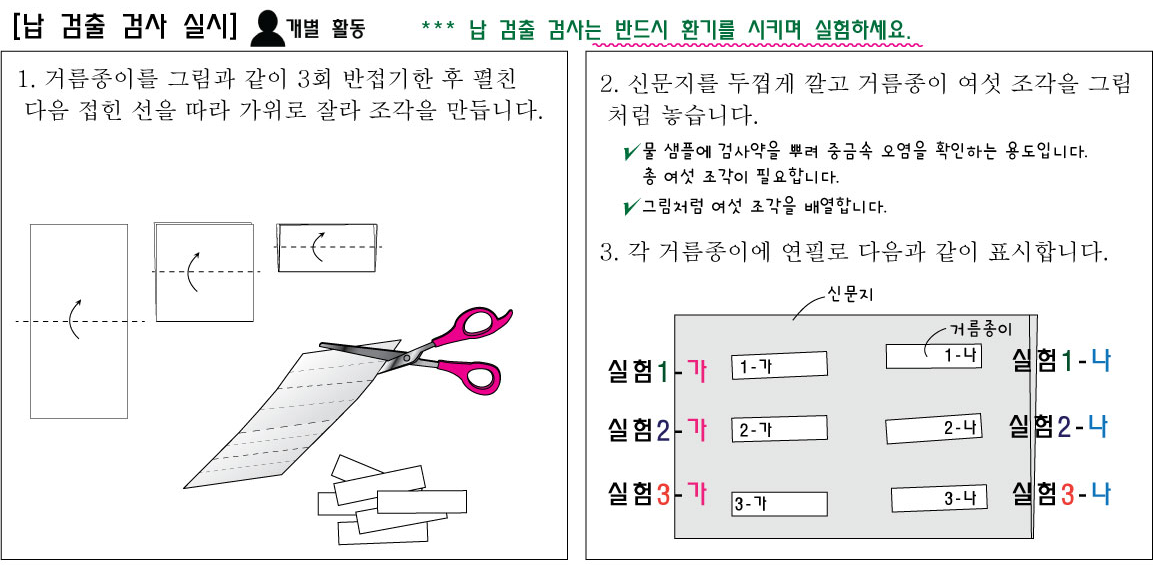 사건의 시작
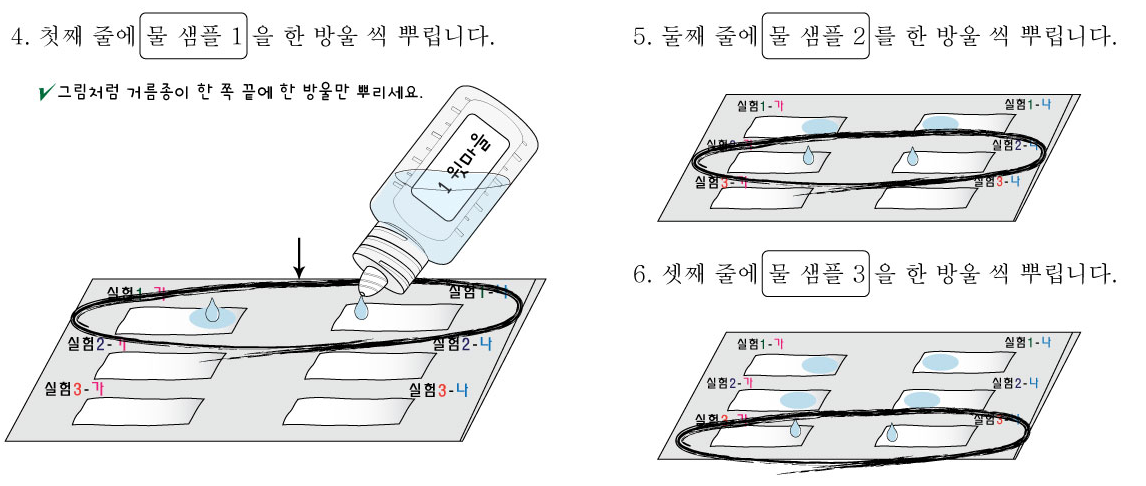 사건의 시작
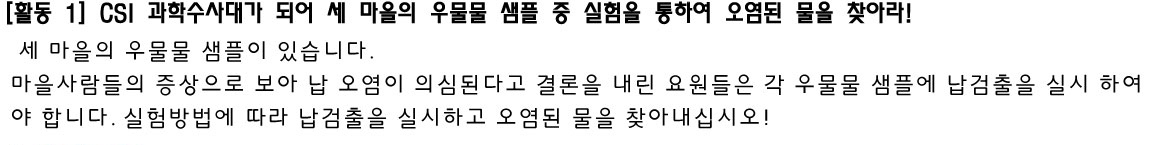 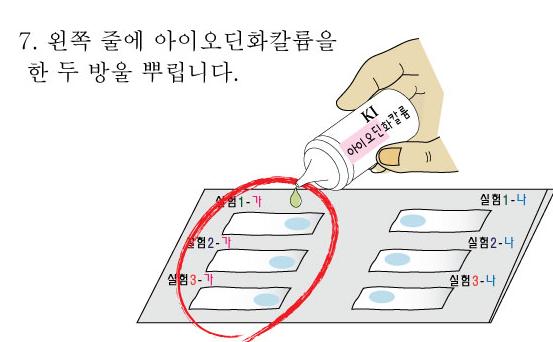 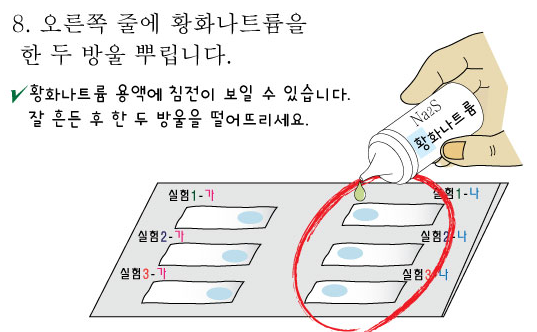 사건의 시작
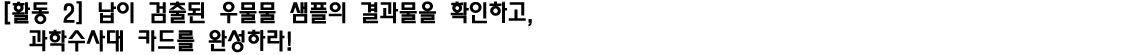 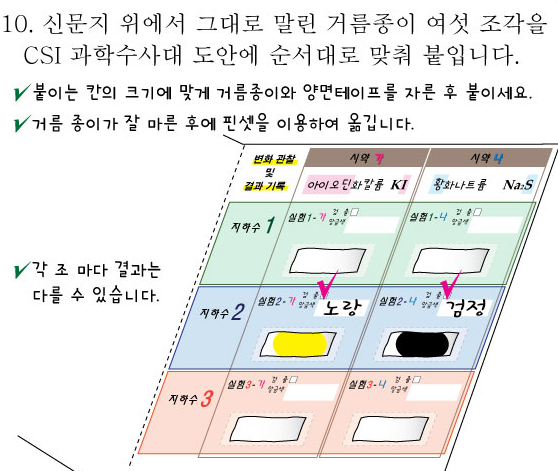 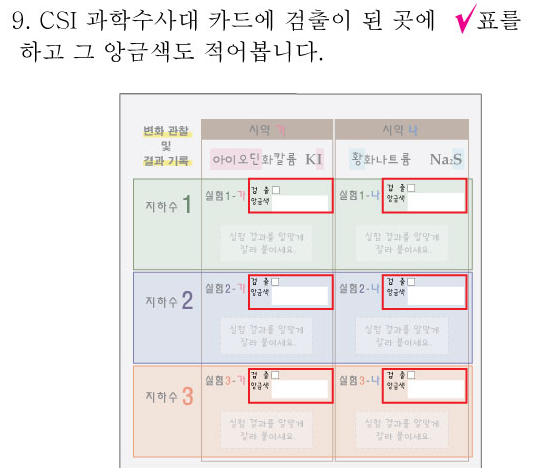 사건의 시작
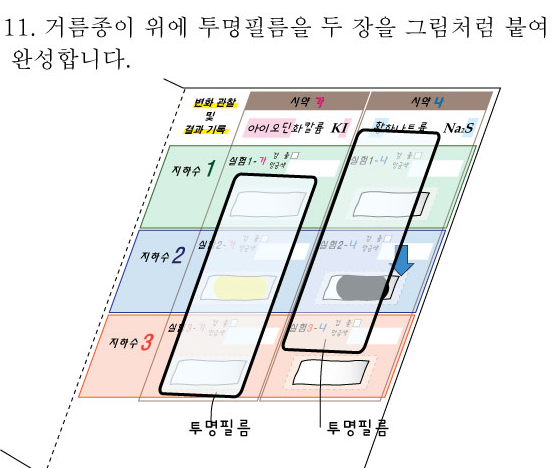 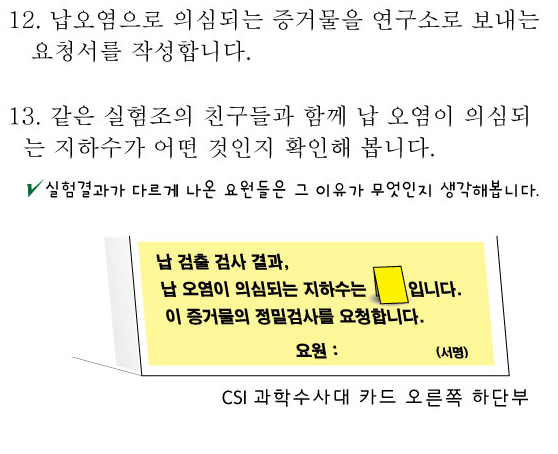 사건의 시작
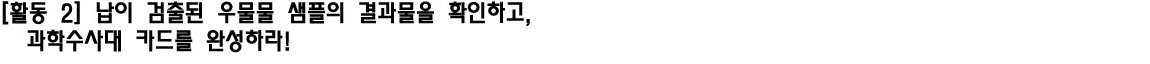 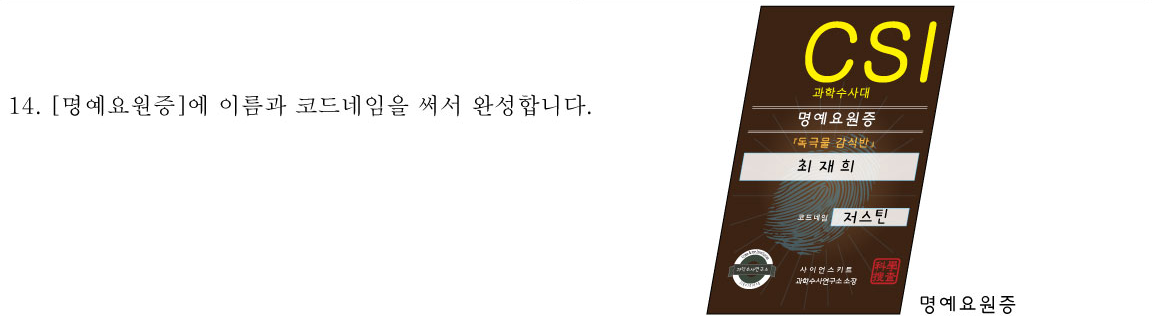 실험시 주의사항
시약을 손으로 직접 만지지 말고 장갑 및 보안경을 낀 후 실험 하세요.
황화나트륨의 농도는 1% 미만이지만 자극적 냄새(달걀썩는냄새)가 동반되므로 환기를 시키며 실험하세요.
황화나트륨 용액에 침전이 생길 수 있습니다. 잘 흔들어 사용하세요.
확인학습
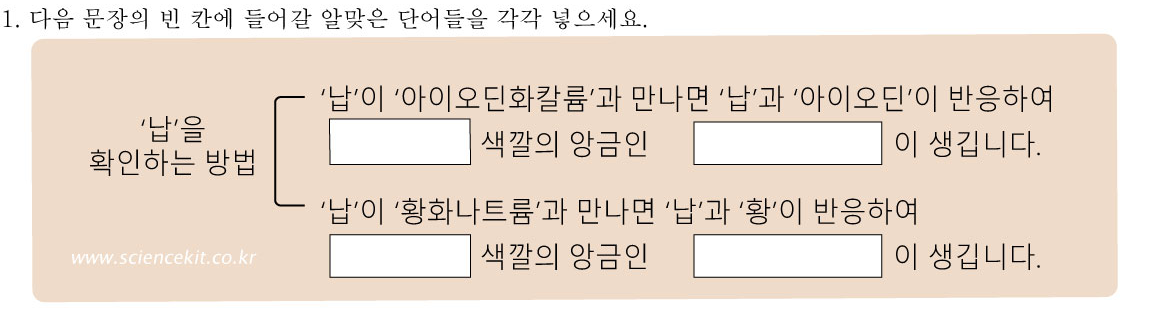 원리학습
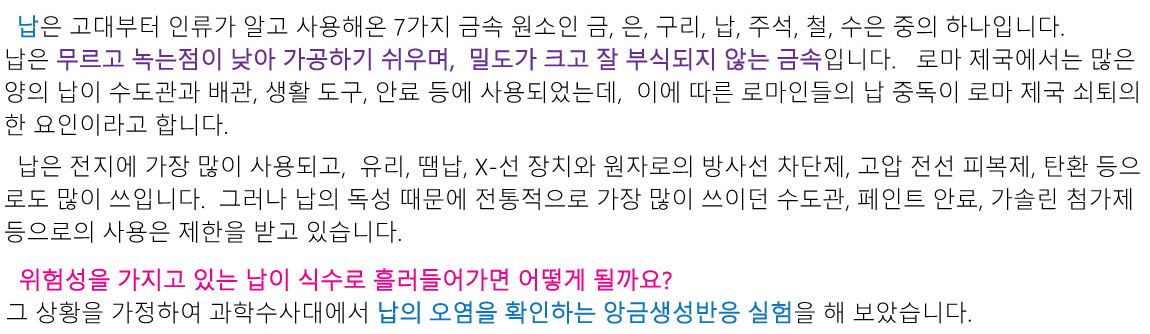 원리학습
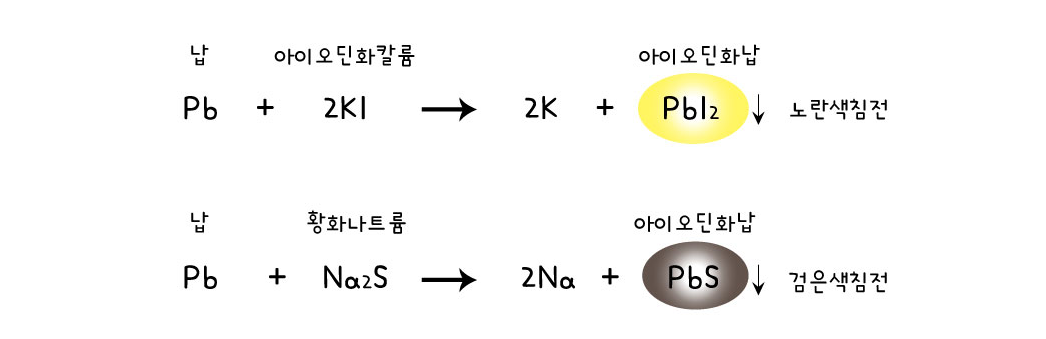 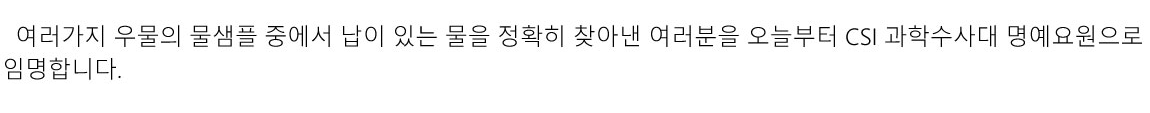 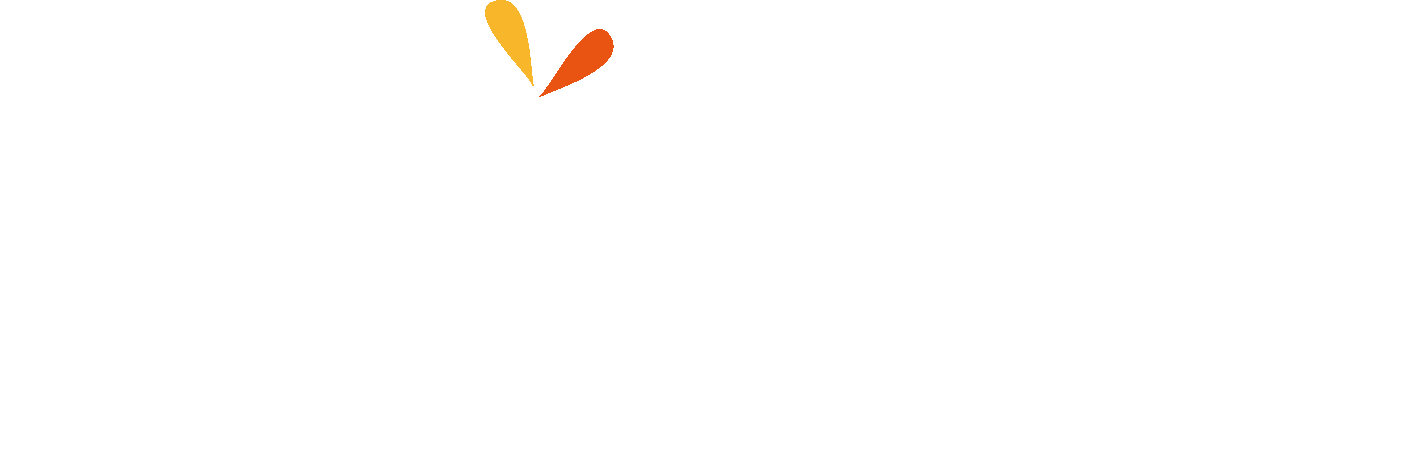